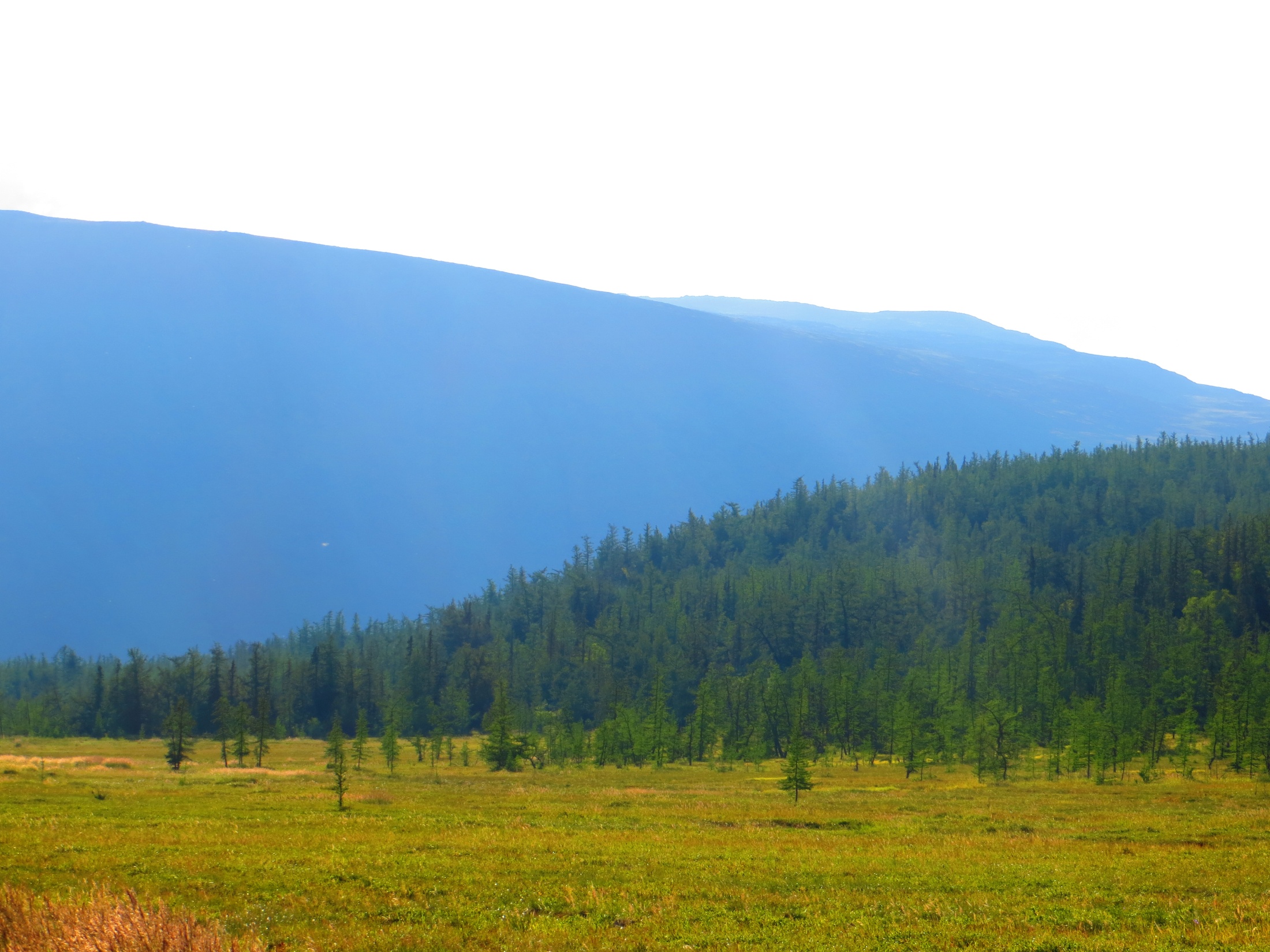 Этнографический и экологический тур в стойбище «Земля Надежды» и «Горнохадатинский заповедник».
.
ТИЦ ГБУ ЯНАО «Ямалтур»
единственный на Полярном Урале Храм Михаила и Архангела
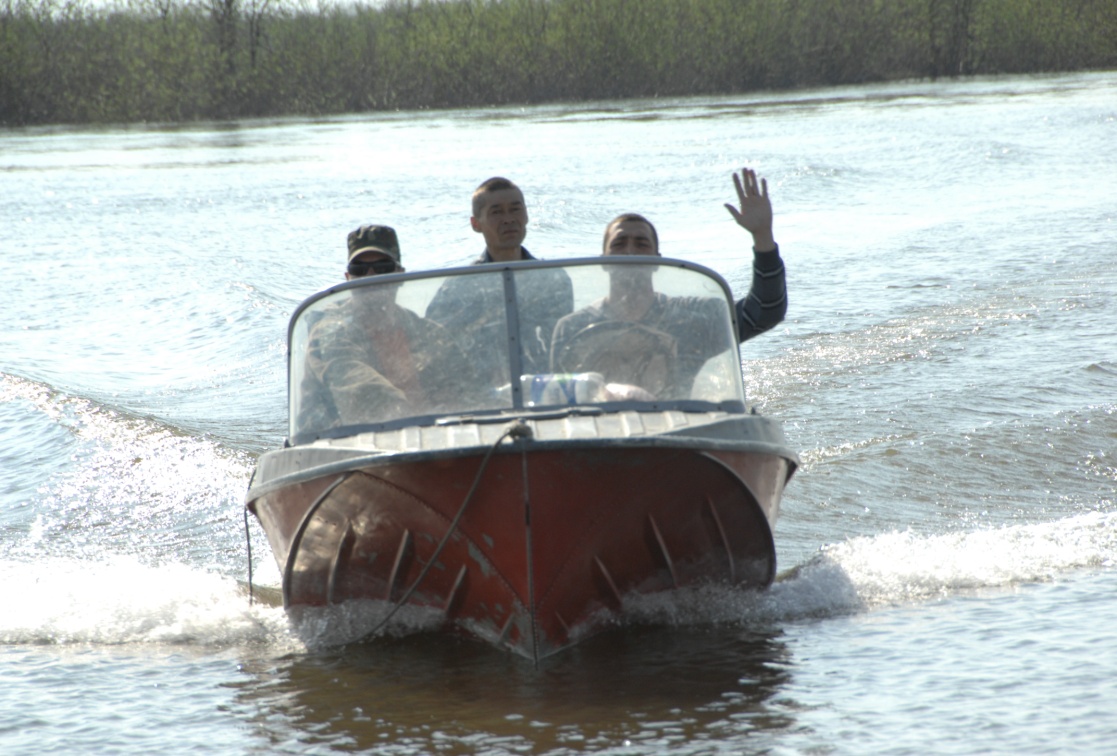 Транспортные средства
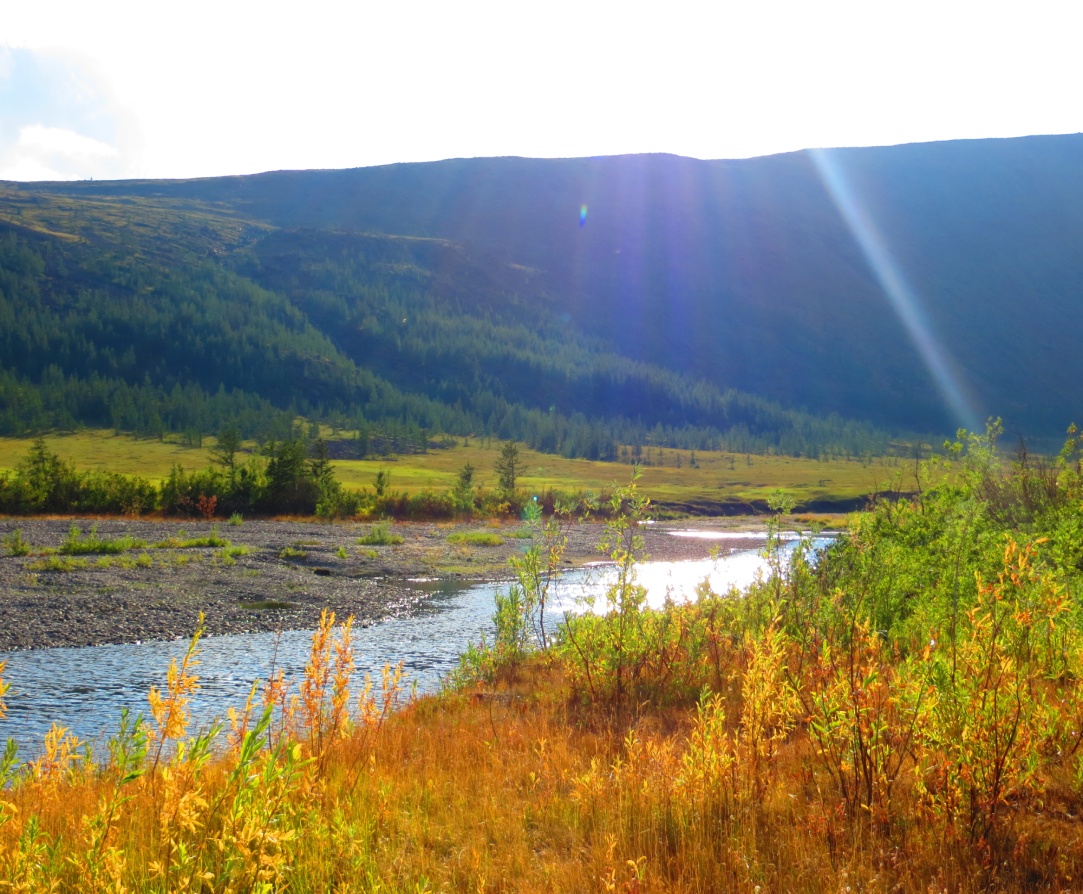 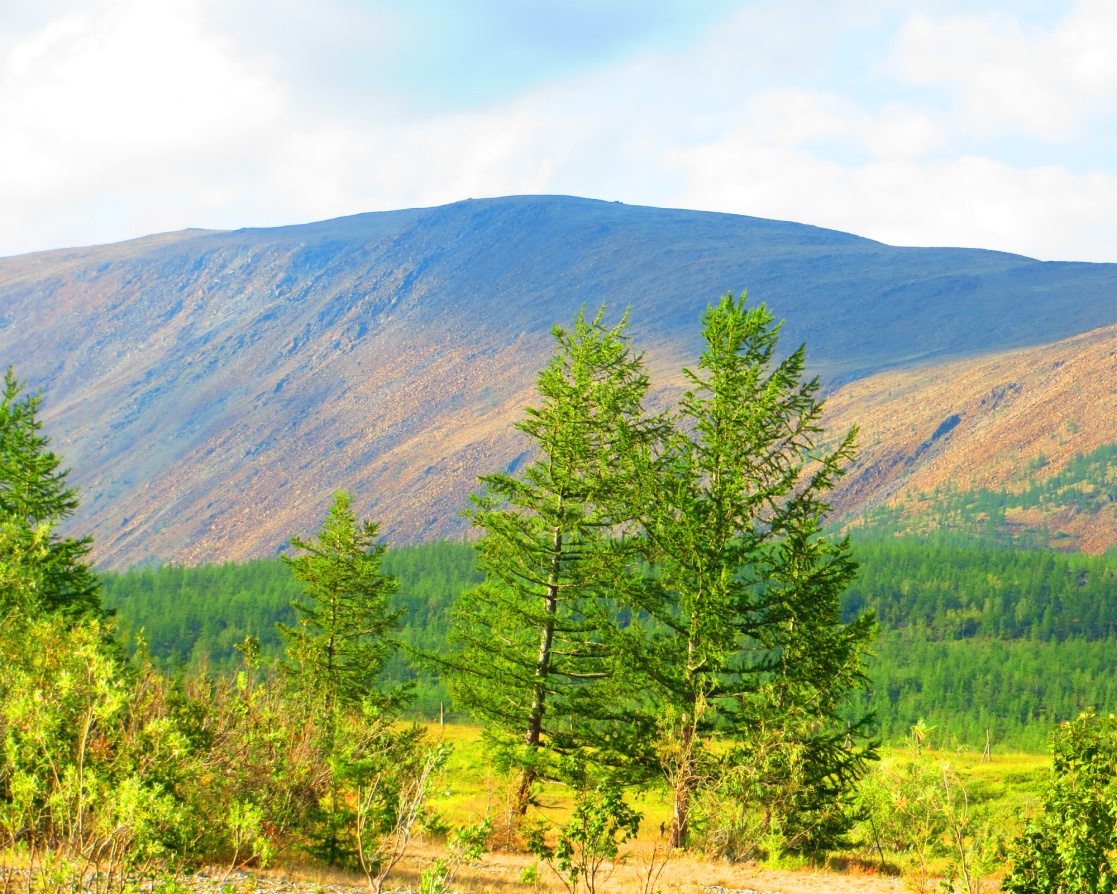 предгорье Полярного Урала
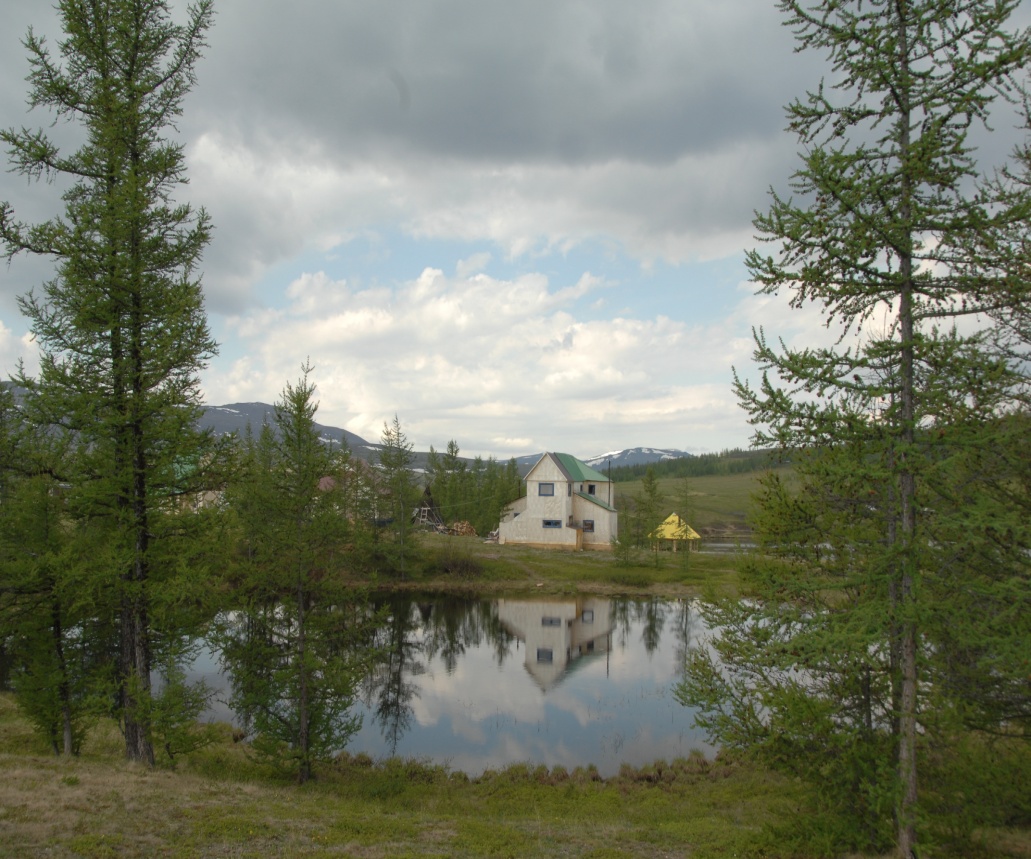 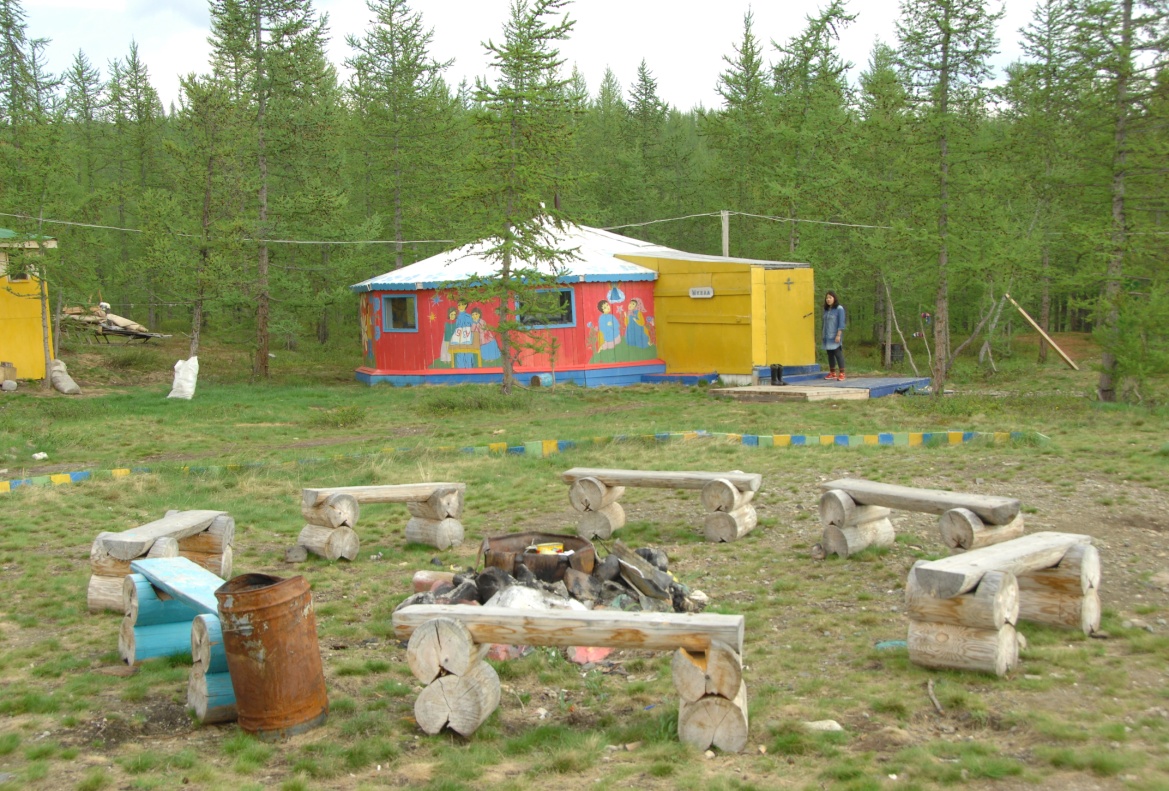 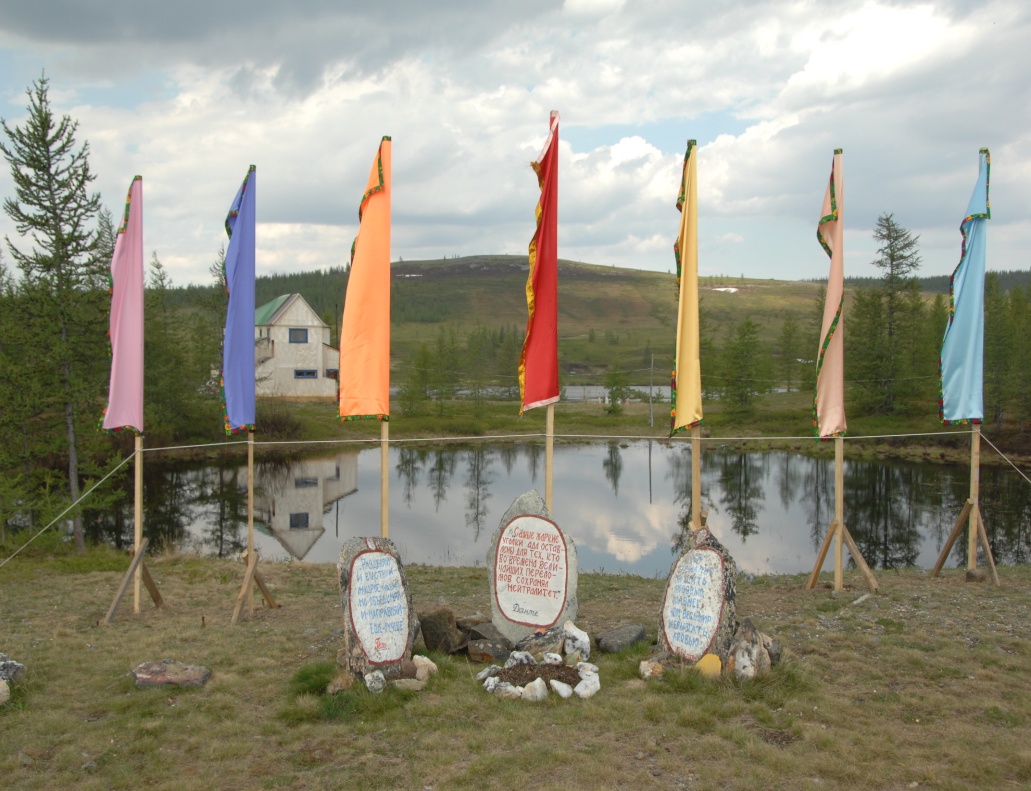 авторская кочевая школа А.П. Неркаги стойбище «Земля Надежды»
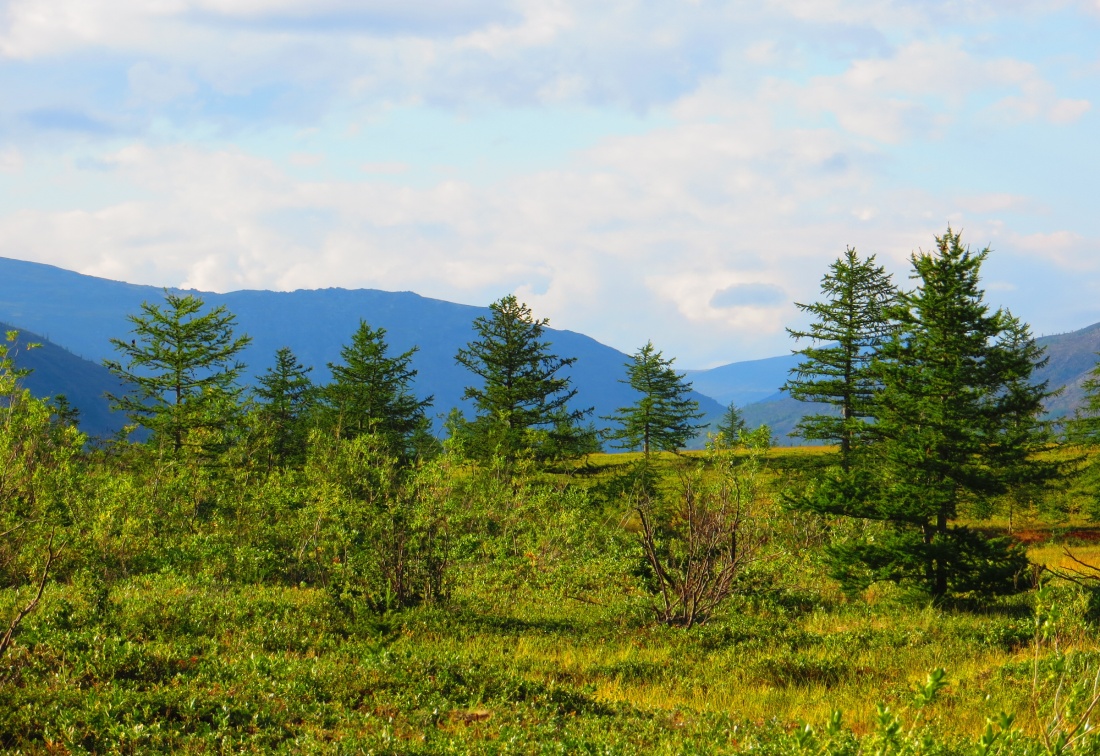 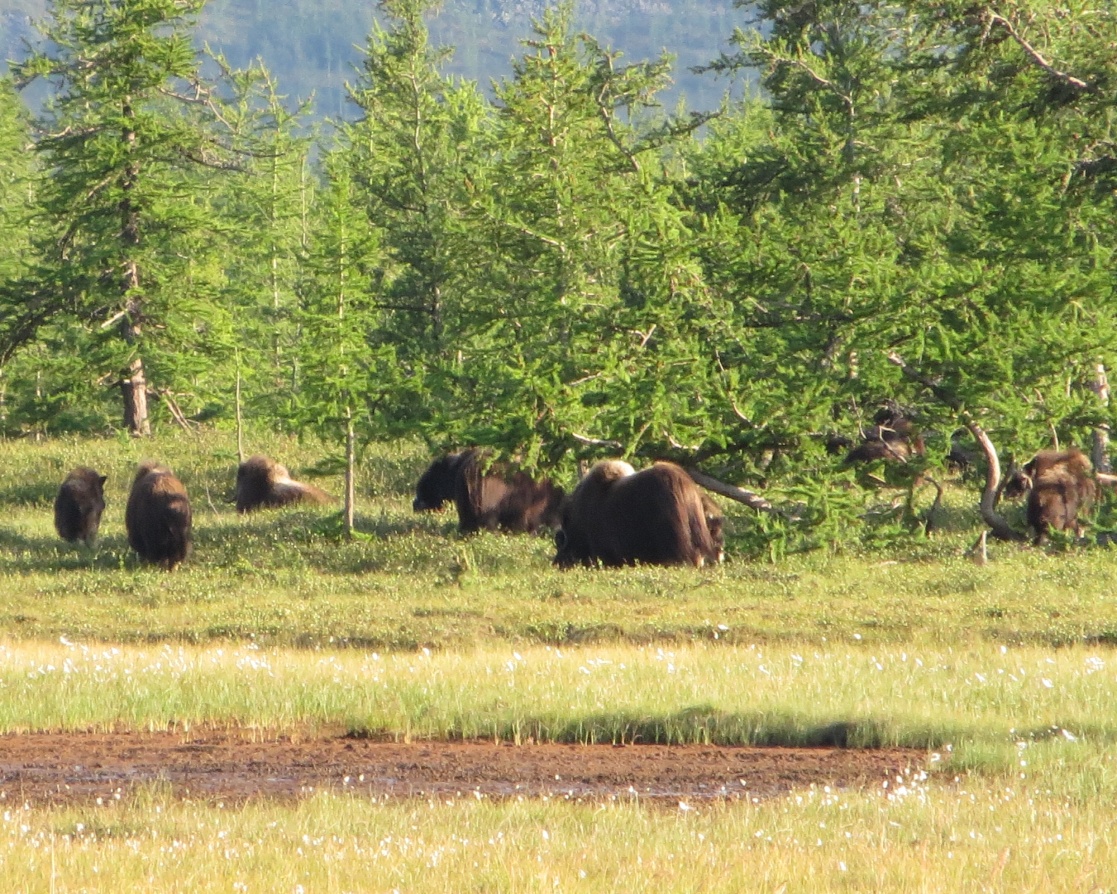 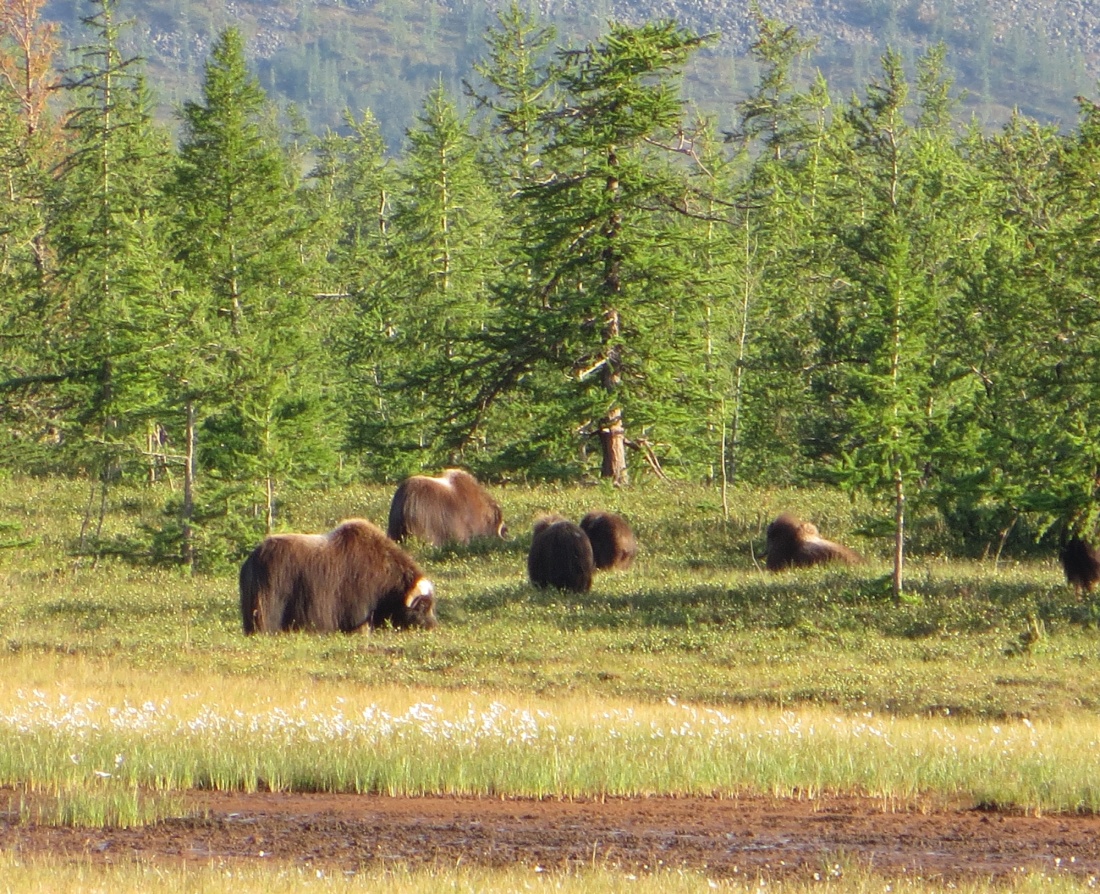 Государственный биологический (ботанический и зоологический) заказник регионального (окружного) значения "Горнохадатинский"
Овцебык  – последний представитель мамонтовой фауны
Добро пожаловать на Ямал!